Particle Swarm Optimization for Discrete ProblemsFerienakademie im Sarntal – Kurs 1Moderne Suchmethoden der Informatik: Trends und PotenzialYushan LiuFakultät für MathematikTU München
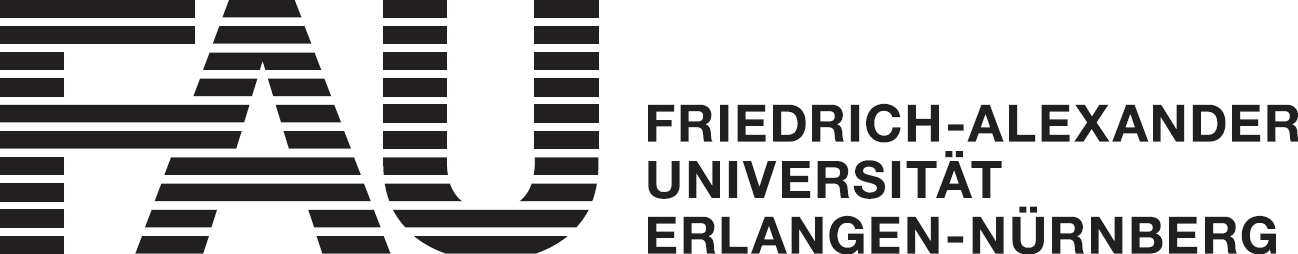 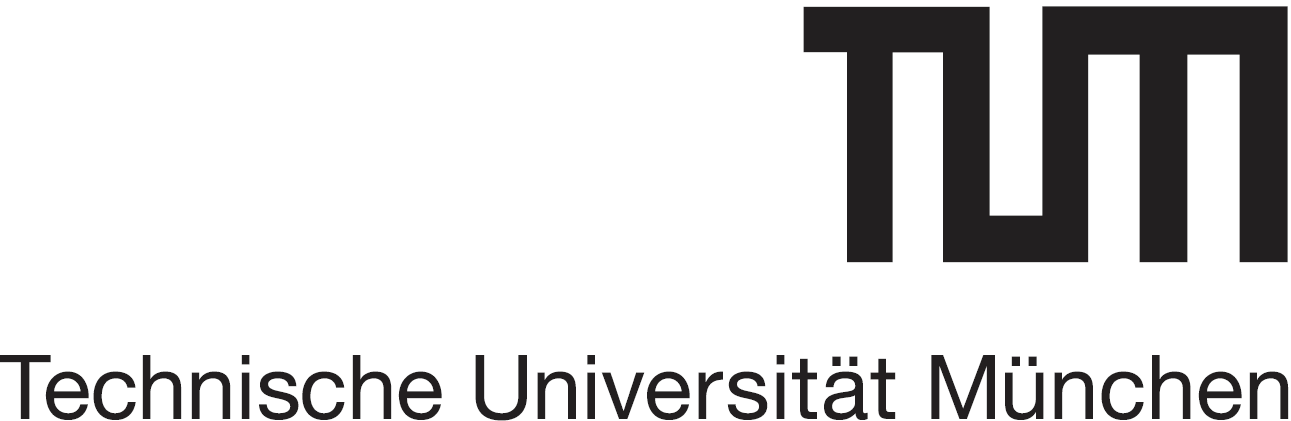 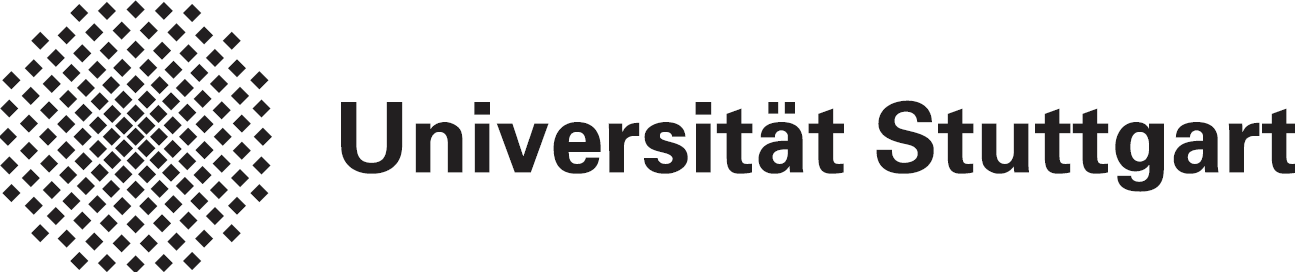 Gliederung
Klassische Partikelschwarmoptimierung (PSO)
 Eigenschaften eines Partikels
 Nachbarschaften
Gliederung
Klassische Partikelschwarmoptimierung (PSO)
 Diskrete Partikelschwarmoptimierung (DPSO)
 Traveling Salesperson Problem (TSP)
 Operatoren
 NoHope Tests
 ReHope Prozesse
 Beispiel
Gliederung
Klassische Partikelschwarmoptimierung (PSO)
 Diskrete Partikelschwarmoptimierung (DPSO)
 Kritik
 Long Term Discrete PSO (LTD)
 Satz
Gliederung
Klassische Partikelschwarmoptimierung (PSO)
 Diskrete Partikelschwarmoptimierung (DPSO)
 Kritik
 Verbesserung
 Addition
 Differenz
 Experimentelle Ergebnisse
Gliederung
Klassische Partikelschwarmoptimierung (PSO)
 Diskrete Partikelschwarmoptimierung (DPSO)
 Kritik
 Verbesserung
 Fazit
Klassische Partikelschwarmoptimierung (PSO)
1995 eingeführt von Kennedy und Eberhart
 Naturanaloges Optimierungsverfahren

 Population von Partikeln wird durch den   Suchraum bewegt, bis man eine gute Lösung findet
 Partikel = potentielle Lösung
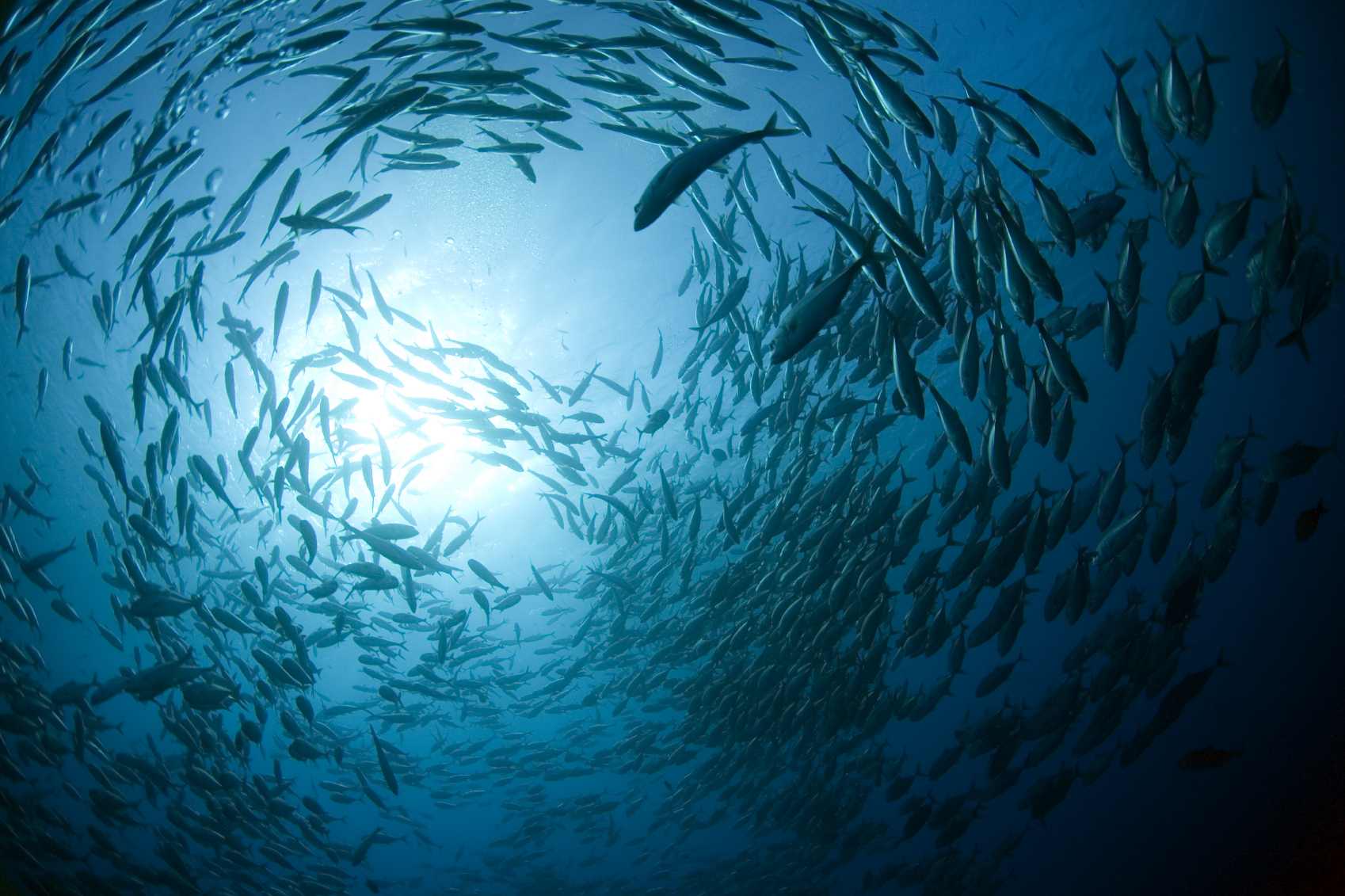 [Speaker Notes: often used in informatics
inspired by  biological swarm behavior
powerful method to find the minimum of a numerical function
the position of a particle is calculated in every timestep]
Eigenschaften eines Partikels
Jedes Partikel
 hat eine Position
 bewegt sich und hat eine Differenz
 sucht das Optimum
 kennt seine Position und den Zielfunktionswert
 erinnert sich an seine beste Position (lokaler Attraktor)
 kennt seine Nachbarn und deren Zielfunktionswerte
 kennt die beste Position aller Partikel (globaler Attraktor)
[Speaker Notes: necessary for the swarm to cooperate]
Nachbarschaften
Physische Nachbarschaft: Abstände
Soziale Nachbarschaft: Beziehungen
[Speaker Notes: Physische N: distances are computed in every timestep, costly
Soziale N:  for every particle, we define a neighborhood in the beginning]
Diskrete Partikelschwarmoptimierung (DPSO)
Suchraum S
Funktion f:
Ordnungsrelation auf C:    entweder ci<cj oder ci≥cj


Gleichung
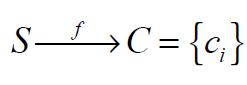 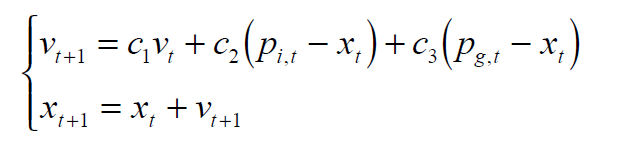 [Speaker Notes: Suchraum mit Positionen (real space R^n, n-dimensionales Rechteck) (finite number of states)
function on S into a set of values
semi-order on C
x_t: Position zum Zeitschritt t
p_i: lokaler Attraktor, p_g: globaler Attraktor
Parameter c aus R: soziale/kognitive Vertrauenskoeffizienten (Selbstvertrauen, Vertrauen in Erfahrung, Vertrauen in Nachbarn), zufällig gewählt in jedem Zeitschritt, geg. Intervall
p_i-x_i ist lokale Attraktion, analog global]
Diskrete Partikelschwarmoptimierung (DPSO)
pi
x
pg
v
[Speaker Notes: In jedem Schritt wird auf jedes Partikel die Formel angewandt
In jedem Schritt Kompromiss: eigenen Weg folgen, zum BPP gehen, zum besten BPP der Nachbarn gehen
Austausch der Informationen über den Suchraum nur durch den globalen Attraktor]
Traveling Salesperson Problem (TSP)
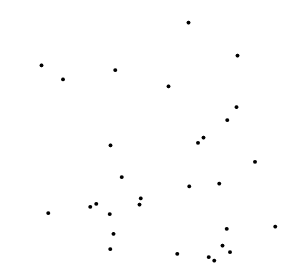 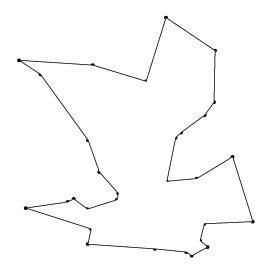 [Speaker Notes: klassisches Problem der diskreten Optimierung]
Traveling Salesperson Problem (TSP)
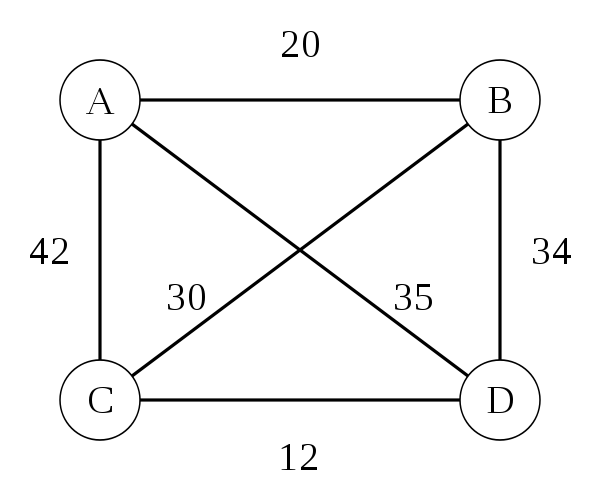 [Speaker Notes: G={V,E} 
Abstandsmatrix
Graph mit gewichteten Kanten (Länge, Reisezeit, Kosten), Knoten (Städte), (alle Knotenpaare durch eine Kante verbunden)
Knoten von 1 bist N
Suchen Hamilton-Kreise
Pi(i) ist die i-te Stadt bei der Tour]
Diskrete Partikelschwarmoptimierung (DPSO)
Position x = (n1, n2, …, nN, nN+1)
 lsup > lmax + (N-1)(lmax– lmin )

 Zielfunktion:
Differenz v






 Länge ||v||
N
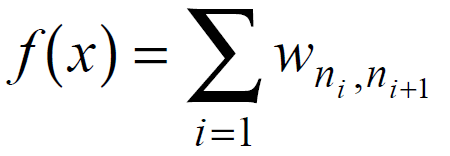 [Speaker Notes: Position x (N-cycle), alle Permutationen, Suchraum (endliche Menge der N-Zyklen)
Zielfunktion: Graph vervollständigen, nicht-existente Kanten hinzufügen, mit l_sup gewichten (groß genug, dass die Lösung diese Kante nicht enthält)
für jede Position kann man definieren: f(x), endlich viele Positionen -> endliche Anzahl von Werten, globales Minimum ist Lösung
Differenz: Permutation von N Elementen, Liste von Transpositionen 
Tausche Zahlen/Städte (i_k, j_k)
Länge: Anzahl der Transpositionen]
Operatoren
Addition
Position plus Differenz = Position
  x + v = x‘
  x=(1,2,3,4,5,1)
  v= ((1,2),(2,3)) 
  (2,1,3,4,5,2) , (3,1,2,4,5,3)
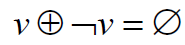 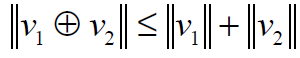 [Speaker Notes: Komposition, evtl. kontrahieren -> kleinere Differenz]
Operatoren
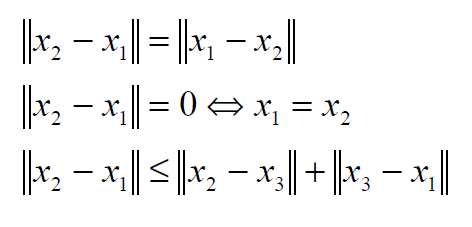 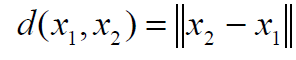 [Speaker Notes: Algorithmus, sodas x_1+v=x_2 (attraction of x1 to x2), v shortest sequence of transpositions
Abstand (symm, def., Dreiecksun.) Anzahl der Transpositionen, für physische N. wichtig]
Operatoren
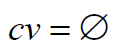 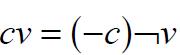 [Speaker Notes: Multiplikation (realnr, Diff.)->Diff. , c reell]
Diskrete Partikelschwarmoptimierung (DPSO)
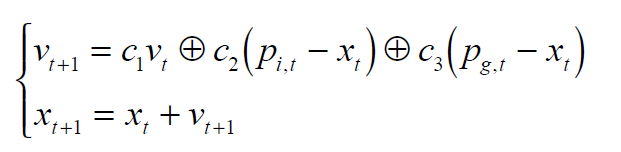 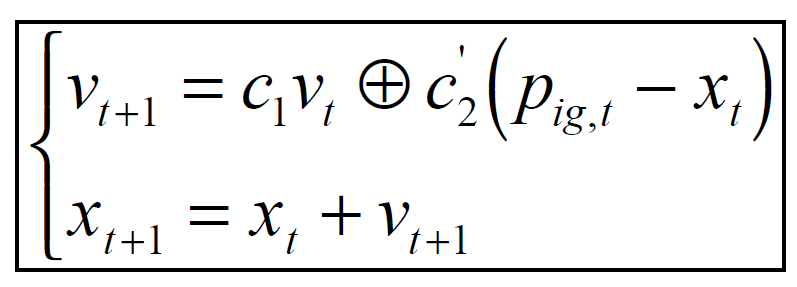 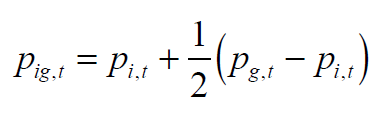 [Speaker Notes: assume c_3=c_2
definieren Mittelpunkt
Attraktion vom Mittelpunkt auf x
Gleichung anwenden auf jedes Partikel in jedem Zeitschritt]
NoHope Tests
Kriterium 0: 	keine Bewegung
Kriterium 1: 	Schwarm ist zu klein
Kriterium 2: 	Schwarm ist zu langsam
Kriterium 3: 	„Zeitüberschreitung“
[Speaker Notes: Dem PSO Algorithmus nicht möglich, den erwünschten und erwarteten Wert zu erreichen, ist Schwarm im no hope state
Ursachen: Partikel bewegen sich nicht-> keine bessere Pos., Abstand 1, bewegt sich nicht oder geht zum exakt gleicher Position (depends on Vertrauenskoeffizienten), irgendwann kleiner als N(N-1), keine Bewegung
Schwarm zu klein, Abstand zwischen zwei Partikel zu klein -> identisch, jeder Zeitschritt, reduzierter Schwarm
keine effektive Bewegung <- sehr langsame Bewegung
Keine Verbesserung (in absehbarer Zeit)
Ergebnis akzeptieren oder Rehope-Prozess starten]
ReHope Prozess
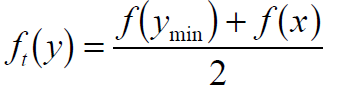 [Speaker Notes: swarm is reexpanded
LDM: Jedes Partikel geht zurück zum PBP und bewegt sich zufällig und langsam (1), stoppt, sobald es eine bessere Position findet oder wenn maximale Anzahl der Schritte erreicht ist
EDM: Jedes Partikel geht zurück zum PBP, bewegt sich langsam (1), solange es eine bessere Pos. findet in höchsten N Schritten, teurer als LDM, nur benutzt, wenn Algorithmus und LDM nicht funktioniert
LIL: mächtiger, aber teurer, nur benutzt, wenn man weiß, dass es eine bessere Lösung gibt und Gleichung und EDM nicht funktioniert, unendlich viele Zielfunktionen mit demselben globalen Minimum, irgendeine benutzen, besten Nachbarn finden, für jeden Nachbarn mit Abstand 1 wird ein temporärer Funktionswert generiert, x bewegt sich zum besten Nachbarn, O(N²)]
ReHope Prozess
Adaptive ReHope Method (ARM)
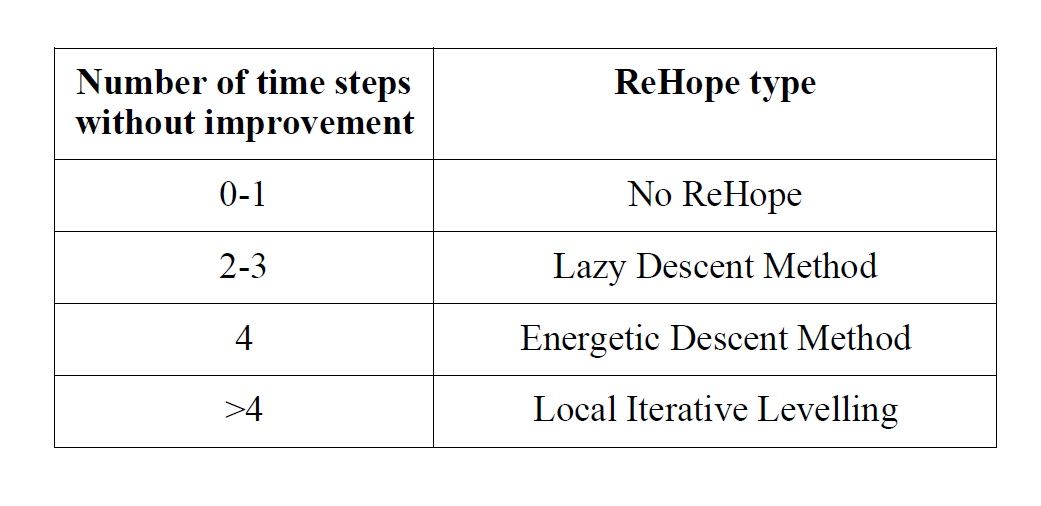 [Speaker Notes: ARM: Kombinationen der drei ReHope Prozesse, die Methoden können abhängig der Anzahl der Schritte ohne Verbesserung benutzt werden, Beispiel für Strategie]
Beispiel
[Speaker Notes: Schwarmgröße hängt von der Anzahl der lokalen Minima ab
Nachbarschaft einschließlich Partikel, (jedes Partikel braucht 3 Differenzen, um ein neues zu generieren)
Geschätzte Parameter, im Voraus schwer zu sagen, welche Parameter am besten geeignet sind, ausprobieren]
Beispiel
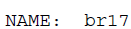 Minimum: 39
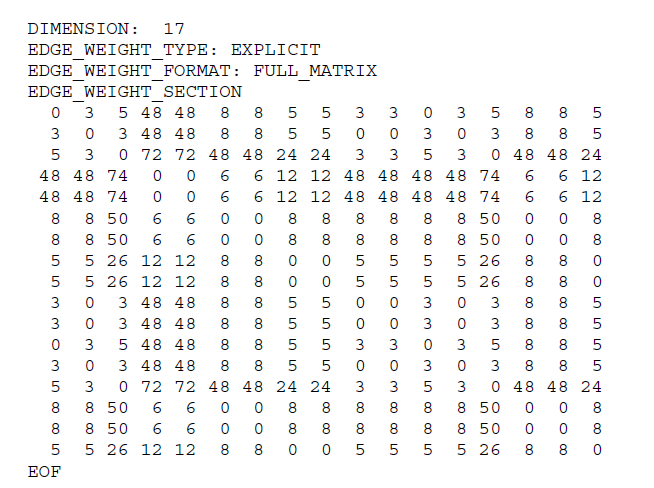 (d(xlsg, x), f(x))
[Speaker Notes: Einfaches Beispiel
Minimum ist 39, mehrere Möglichkeiten
ang. wir kennen Lösung x_lsg
Graph (d(x_lsg, x), f(x))]
Beispiel
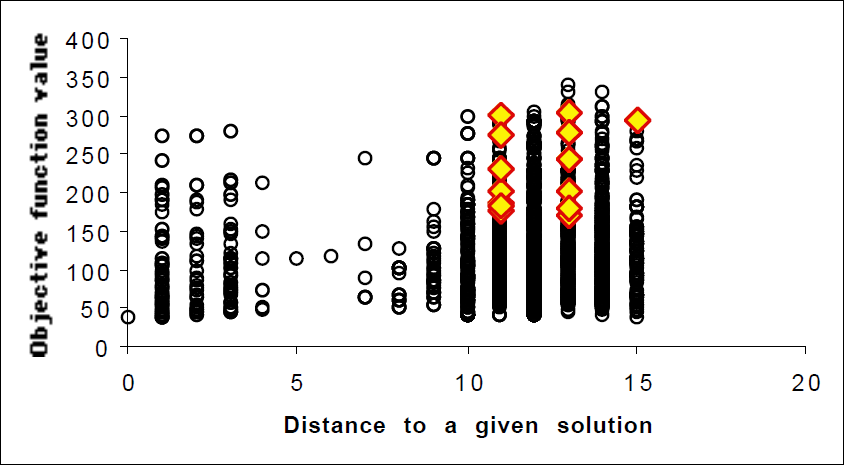 [Speaker Notes: in jedem Schritt werden Partikel markiert, es gibt Äquivalenzklassen
16! Positionen, deutlich weniger geplottet
Schwarmgröße 16]
Beispiel
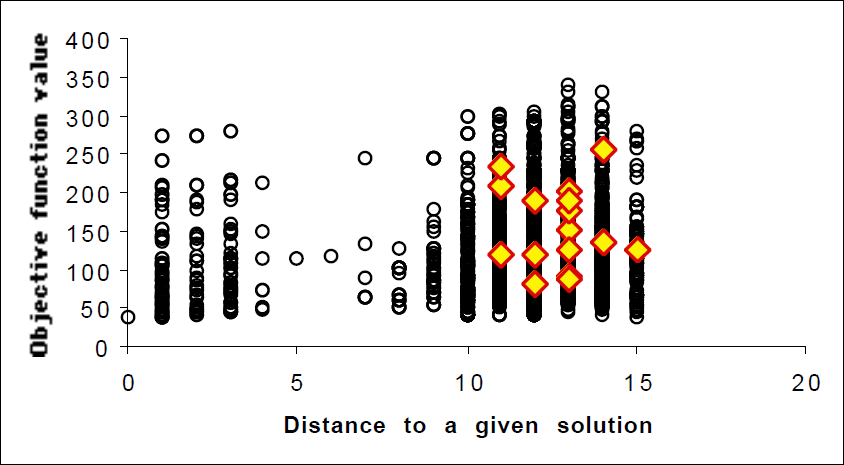 Beispiel
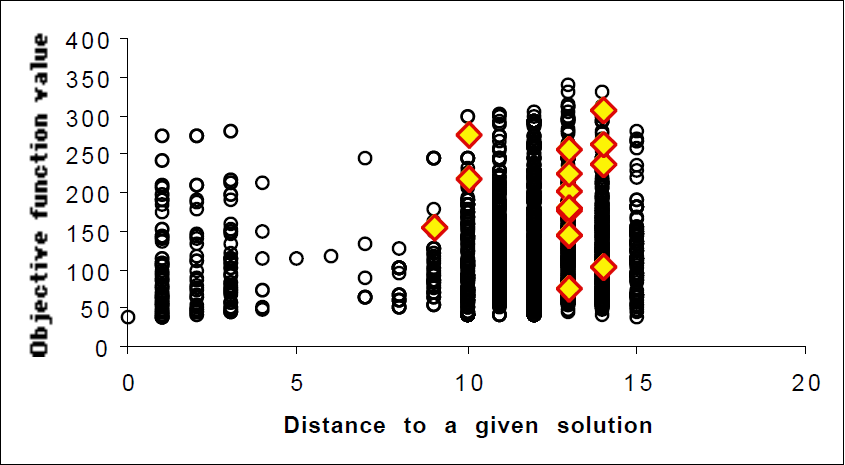 Beispiel
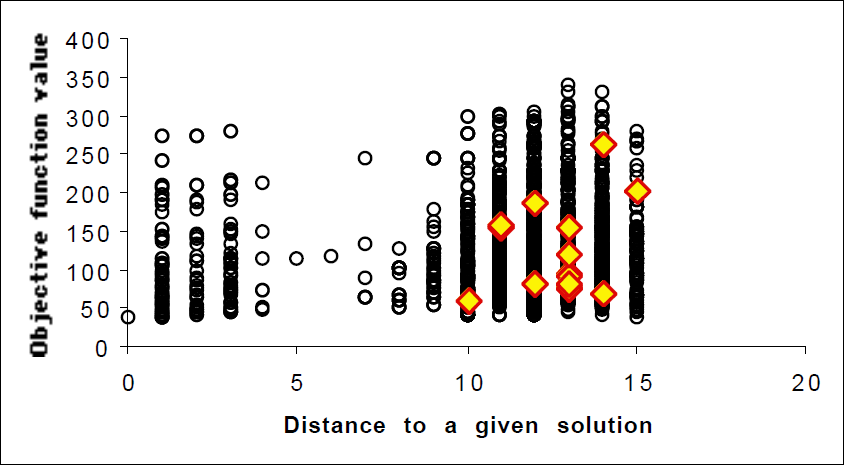 Beispiel
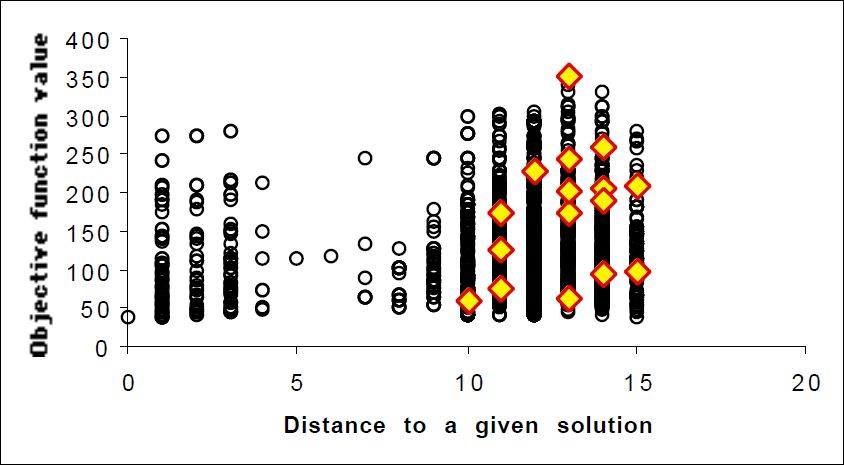 Beispiel
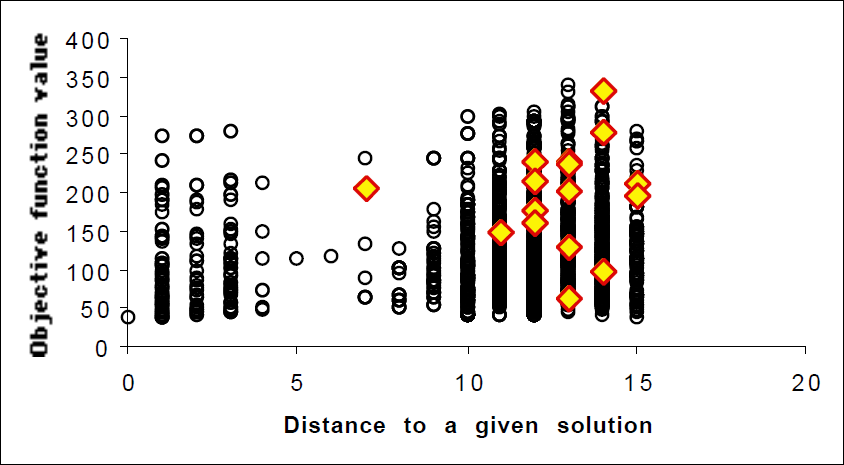 Beispiel
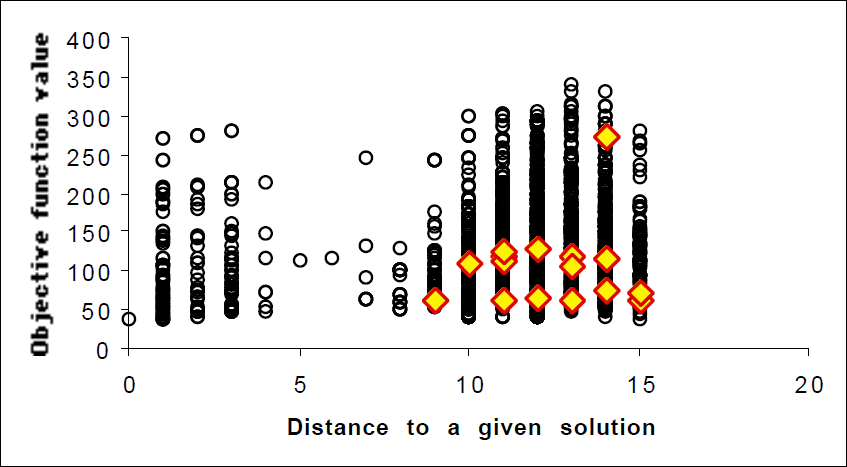 Beispiel
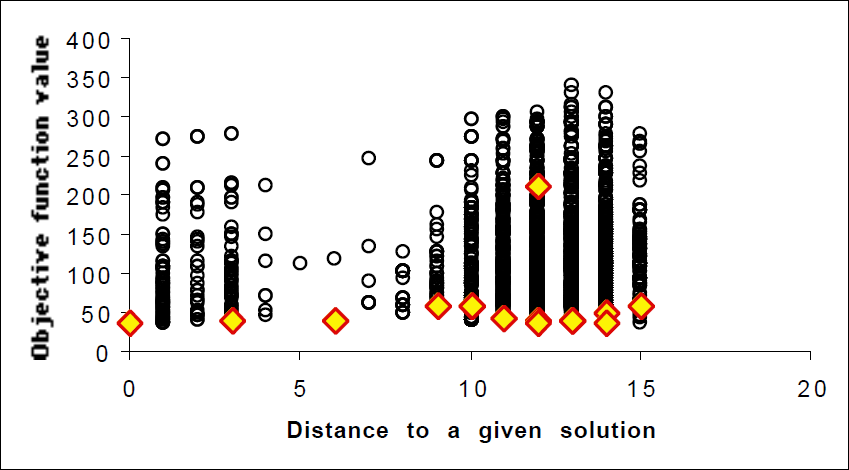 [Speaker Notes: Lücke zwischen 4 und 8 ->schwer
Schwarm bewegt sich Richtung Lösung, manche Partikel bewegen sich zum Minimum der Äquivalenzklassen
Auch wenn man nicht die beste Lösung findet, findet es Quasilösungen
Schwarm groß genug-> mehrere Lösungen gleichzeitig]
Beispiel
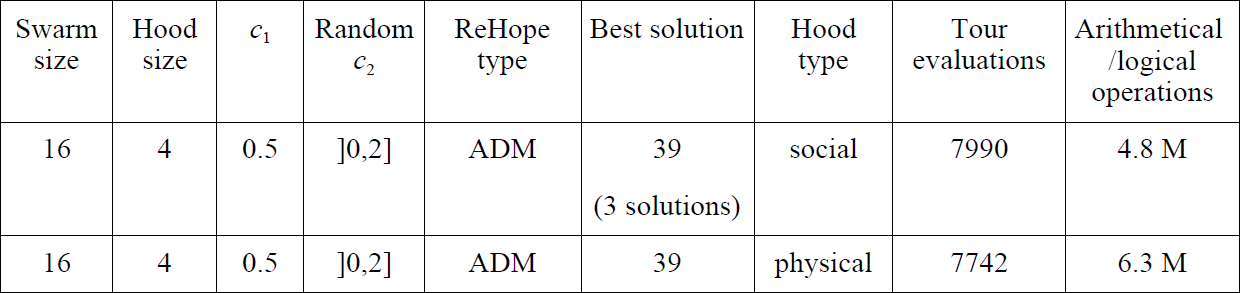 ARM
ARM
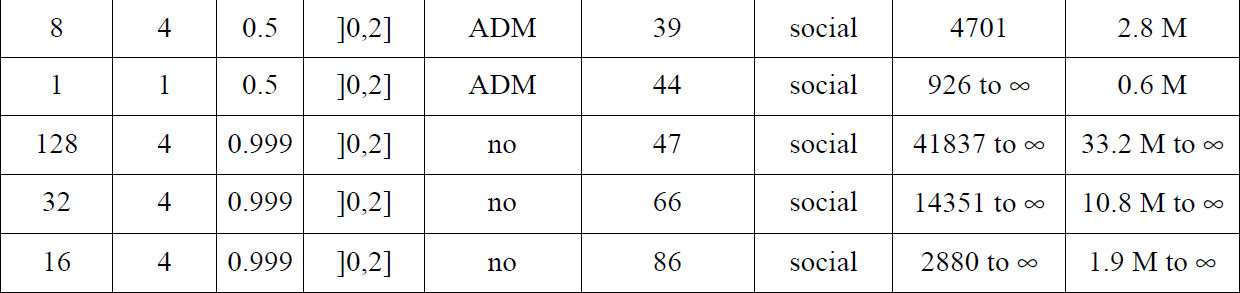 ARM
ARM
[Speaker Notes: Physische Nachbarschaft braucht weniger Tourevaluationen, aber teurer (mehr arithmetische Operationen), da Abstände in jedem Schritt neu berechnet werden muss
Nur ReHope benutzen reicht nicht, um die beste Lösung zu finden
Nur Algorithmus benutzen ohne ReHope reicht nicht, um die beste Lösung zu finden (außer, wenn man einen riesigen Schwarm hat)
Ergebnisse sind weder besonders gut noch schlecht]
Kritik
Gemeinsame Transpositionen in der lokalen und globalen Attraktion heben sich auf!
                    
Geringe Konvergenzrate
[Speaker Notes: Lokale und globale Attraktion haben zum späteren Zeitpunkt common part of  Transpositionen (experimentell)
Transpositionen im lokalen und globalen Attraktor heben sich auf, Partikel können nicht näher kommen (im Gegensatz dazu, dass ich die Kräfte verstärken)
Konvergenzverhalten vom DPSO Algorithmus unterscheidet sich von unserer Erwartung aus der klassischen PSO (später konvergieren die Partikel nicht mehr gegen die beste bisher gefundene Lösung, Abstand bleibt gleich)
Konvergenzrate in DPSO ist langsamer]
Long Term Discrete PSO (LTD)
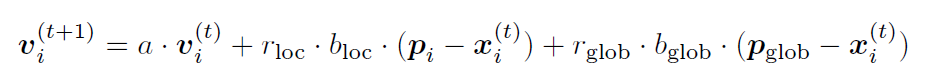 p := pi = pglob für alle Partikel i
 a = 0
 rloc und rglob sind gleichverteilt
 Differenz zwischen Positionen als Folgen von Transpositionen
[Speaker Notes: Ganzer Schwarm konvergiert gegen beste Lösung p -> alle lokalen und globalen Attraktoren sind identisch
Jedes Partikel hat p_glob besucht
a=0, da sonst Ergebnis noch schlechter wird
Aa Trägheit, b_loc, b_glob: Beschleunigungskoeffizienten bestimmen Einfluss des lokalen und globalen Attraktors, r_loc, r_glob: zufällig aus [0,1]]
Satz
[Speaker Notes: - reduce by factor]
Beweis vom Satz
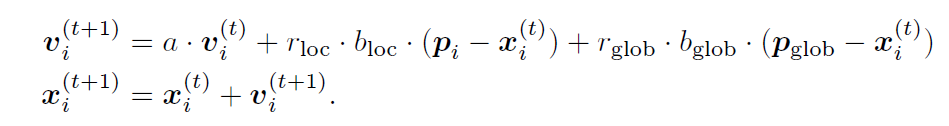 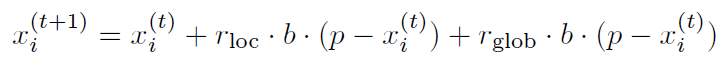 [Speaker Notes: Sei d Anzahl der Transpositionen in (p-x_i^(t))
Gemeinsamen Teil aus den ersten min… Transpositionen
Anwendung von r_loc*b*d, in jeder Transposition erreicht ein Element den Platz, den es auch in p hat, aber: nochmalige Anwendung der gleichen Transpositionen, diese „richtigen“ Elemente bewegen sich nun zurück/weiter weg]
Beweis vom Satz
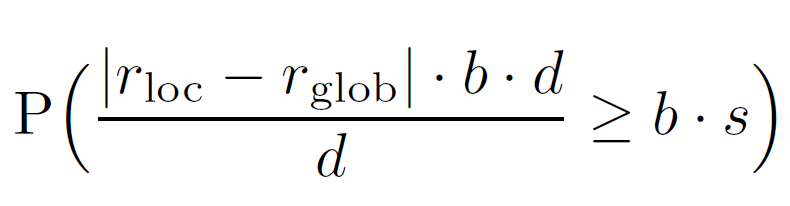 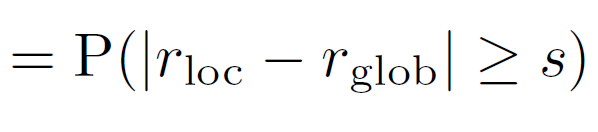 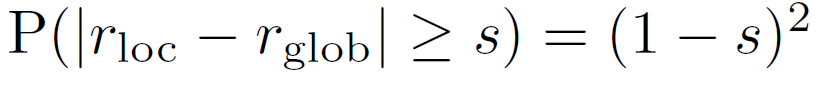 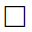 [Speaker Notes: Abstand zu p reduziert sich nur um den unterschiedlichen Teil, werden nur einmal angewandt |r_loc-r_glob|*b*d, tragen zur Konvergenz bei (effektive Transpositionen)
Wsl, dass Anteil der effektiven Transpositionen >-….
Beide r gleich]
Folgerung
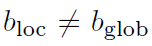 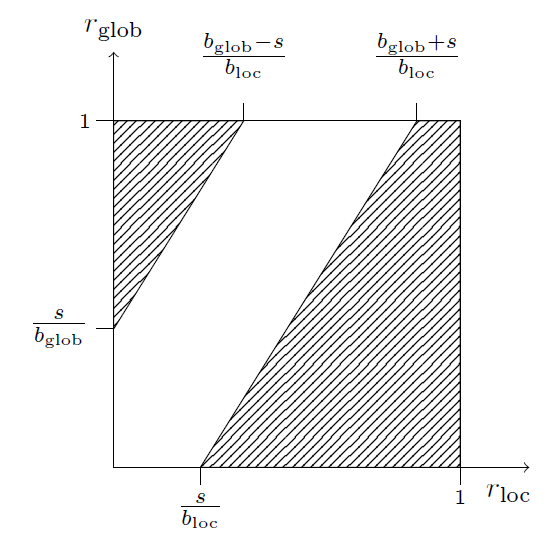 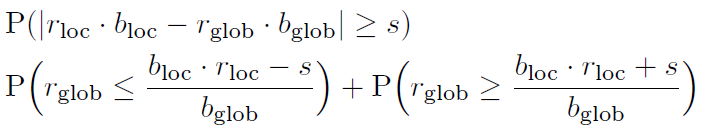 [Speaker Notes: Wsl qs
Wsl, dass effektive Transpositionen größer als s]
Beispiel
[Speaker Notes: b_loc und b_glob gewichten den lokalen/glob. Attraktor, großer Einfluss]
Beispiel
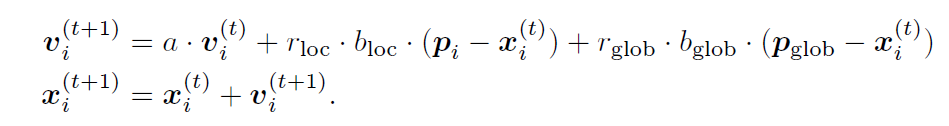 (4 7) ist die einzige effektive Transposition!
[Speaker Notes: Diskret: lok./glob. Attraktion zieht Partikel nicht näher zu den Attraktoren]
Verbesserung
Transpositionen als Differenz zwischen Positionen verringert die Konvergenzrate.
Neue Interpretation von Addition und Differenz
[Speaker Notes: Verlangsamungseffekt verhindern
Neue Interpretation von Partikelbewegung (Addition), Diff. 
Liefert bessere Ergebnisse als andere PSO]
Addition
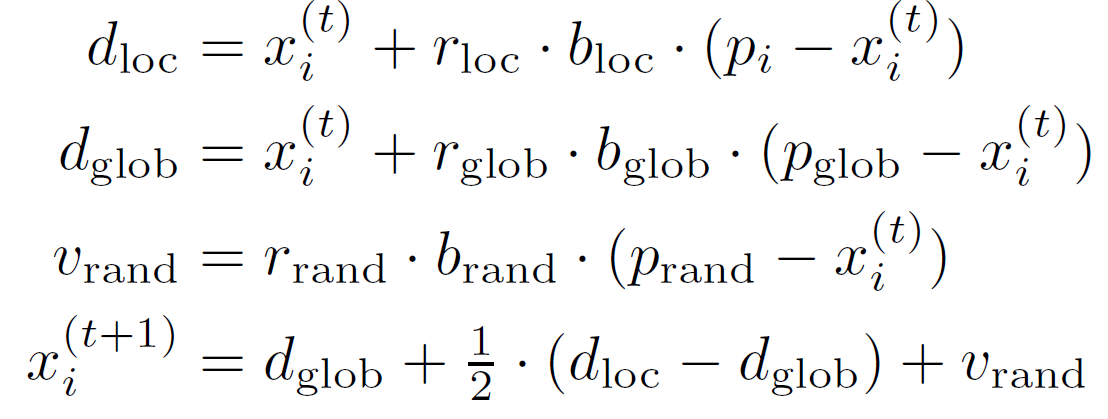 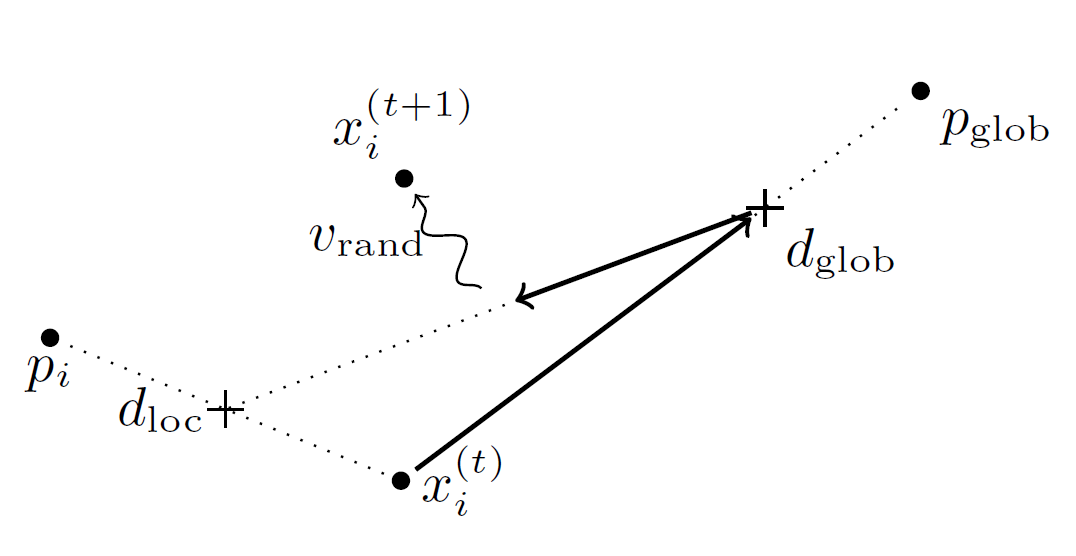 [Speaker Notes: Schwerpunkt-basierte Bewegung, neue Interpretation von „Addition“
Früher: Addition als Konkatenation, aber wie eben gezeigt: wird sehr langsam nach einiger Zeit
Statt Hintereinanderausführung gucken, wohin uns die Attraktionen führen, und Mittelpunkt (Schwerpunkt) ausrechnen
a=0 und nur 2 Attraktoren, Schwerpunkt berechnet als Differenz der beiden Zielorte
Zufällige Bewegung am Ende verhindert ein zu schnelles Konvergieren]
Differenz
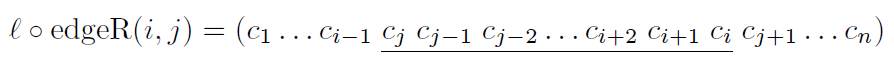 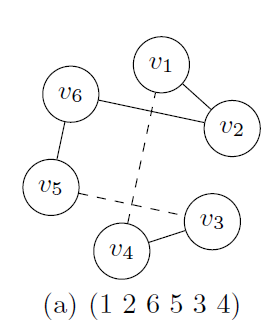 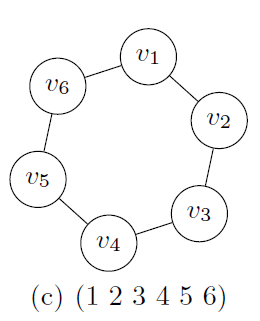 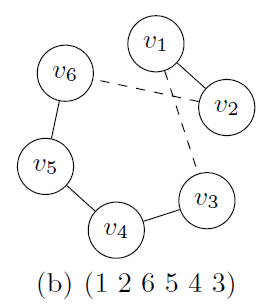 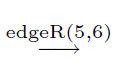 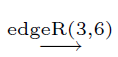 [Speaker Notes: Neue Interpretation von Diff.
Bisher: Differenz zwischen zwei Positionen x und y im Suchraum dargestellt durch Liste von Transpositionen der Städte (Knoten), Tour x -> Tour y
Jetzt: Vertauschung von Kanten, Differenz: Anzahl der Vertauschungen von Kanten, x->y überführt
Kanten die sich schneiden vertauschen, sodass eine kürzere Tour entsteht
Neuer Operator (Kantenrekombinationsoperator)
L= (c_1,..,c_n) Tour, edgeR(i,j) invertiert die Folge der Städte zwischen Indizes i und j]
Differenz
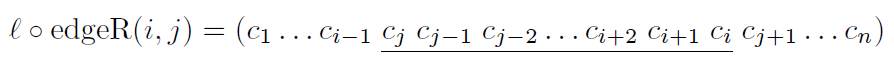 a = (1 2 6 5 3 4) ,  b = (1 2 3 4 5 6)


b – a = (edgeR(5, 6), edgeR(3, 6))
[Speaker Notes: Neuer Operator (Kantenrekombinationsoperator)
L= (c_1,..,c_n) Tour, edgeR(i,j) invertiert die Folge der Städte zwischen Indizes i und j
Statt Transpositionen eine Liste von Kantenvertauschungen
Algorithmus ähnlich dem um das Minimum der Transpositionen zu finden
Worst-case: ½*(n-1) Vertauschungen zu viel]
Experimentelle Ergebnisse
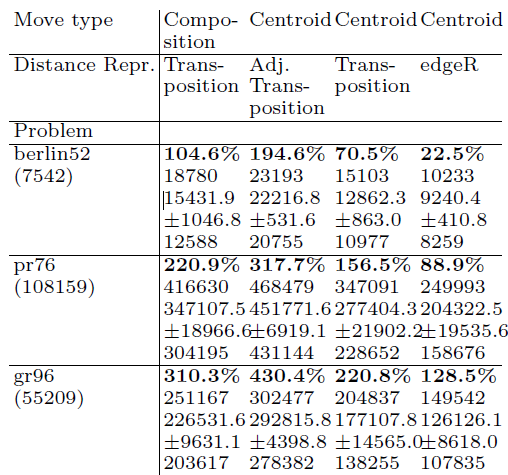 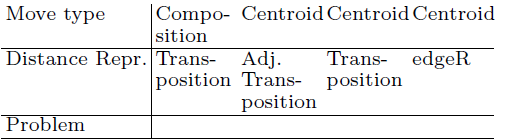 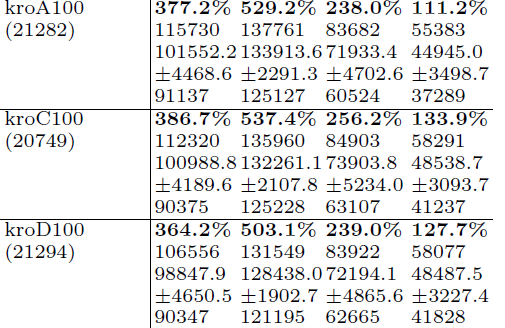 [Speaker Notes: 6 Probleme (52-100 Städte)
100 Partikel, 1000 Iterationen, 100 Durchläufe
Relativer Fehler
Maximaler Wert
mean (standard deviation)
Bestes Ergebnis]
Fazit
Diskrete PSO funktioniert
 Konvergenzverhalten kontraintuitiv, falls lokaler und globaler Attraktor zusammenfallen
 DPSO mit schwerpunktsbasierter Bewegung und Kantenvertauschungen umgeht dieses Problem
 DPSO ist nicht so mächtig wie spezifische Algorithmen, kann jedoch leicht für diskrete Probleme modifiziert werden
[Speaker Notes: DPSO funktioniert nicht wie erwartet, Konvergenzverhalten ist kontraintuitiv, wenn lokaler und globaler Attraktor fast zusammenfallen -> langsam (heben auf, effektiv)
Änderungen vornehmen
Kantenvertauschung funktioniert besser
DPSO nicht so mächtig wie spezifische Algorithmen, kann jedoch leicht für andere diskrete/kombinatorische Probleme modifiziert werden (andere Zielfunktion nehmen), wofür keine guten Algorithmen existieren, funktioniert
Für kontinuierliche Probleme gedacht, erfolgreich und einfache Anwendbarkeit, für diskrete Probleme adaptiert wie TSP]
Literatur
M. Clerc:Discrete Particle Swarm Optimization, illustrated by the Traveling Salesman Problem,2000. 
M. Hoffmann, M. Mühlenthaler, S. Helwig, R. Wanka:Discrete Particle Swarm Optimization for TSP: Theoretical Results and Experimental Evaluations.in: Proc. International Conference on Adaptive and Intelligent Systems (ICAIS), pp. 416-427, 2011.
Vielen Dank für Eure Aufmerksamkeit!